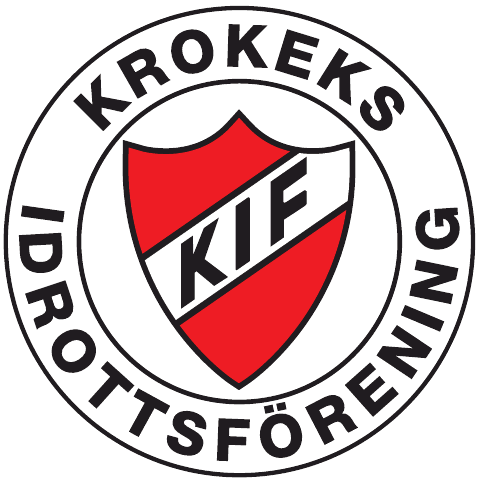 Rödvita trådenKrokeks IFVärdegrund och samsyn
Våra värderingar/värdegrunder
I Krokeks IF arbetar vi för…
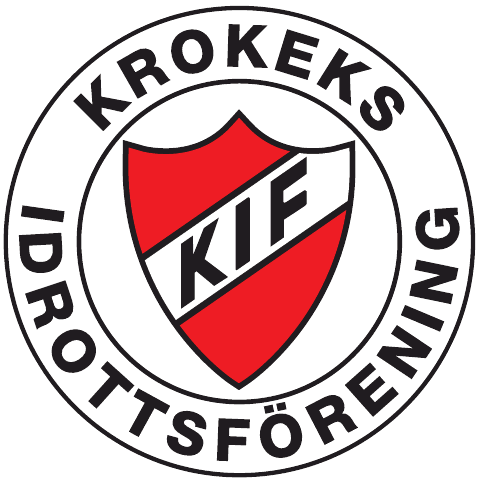 …glädje, idrott och hälsa	       …allas rätt att vara med
Vår verksamhet ska utövas i en positiv, stödjande och sund miljö där alla får möjlighet till ett livslångt intresse och praktiskt utövande av idrott och hälsa.

Praktiskt utövande av idrott inom vår förenings ramar ska vara en stimulerande och glädjefylld aktivitet för alla engagerade
Vi tar vårt sociala ansvar - alla kan och får vara med på samma villkor oavsett kön, sexuell läggning, religion, etnicitet eller nationalitet.

Vi använder en gemensam träningsfilosofi men vi arbetar för att alla ska få en personlig utveckling genom att utveckla sina egna färdigheter på sin nivå genom nivåanpassad träning.

Verksamheten ska ta hänsyn till individens behov och ge möjlighet till utveckling i den takt som passar var och ens fysiska, psykiska och sociala förutsättningar, samt att låta individen utvecklas i sin hemmiljö så länge som möjligt.

Inom vår verksamhet ser vi matchen som ett utbildningstillfälle. Vi motverkar tidiga värvningar, toppning och utslagning. Spelarna ska erbjudas en allsidig träning och uppmuntras att delta i andra idrotter.
…gemenskap och delaktighet
Vi skall vara en välkomnande och inkluderande förening.
Vi vårdar, förvaltar och vidareutvecklar vår förening tillsammans.
Vi lär barn och ungdomar att gemenskap och social mångfald är ett sätt att utveckla varandra och gruppen.
Vi motarbetar diskriminering och alla i vår förening har rätt till en åsikt och ska behandlas lika.
Vi är engagerade i alla barn och ungdomars utveckling. Vi står för mångfald, jämställdhet, rättvisa och trygghet.
Spelaren ska få känna sig sedd, värdefull och som en viktig del av en gemenskap.
Då verksamheten bygger på ideella krafter förväntas det av alla runt om i föreningen ska kunna hjälpa till där det behövs. Det är inte någon annan som alltid ska göra allting. Vi som förening förväntar oss ett positivt engagemang och en positiv delaktighet från alla inblandade ledare och föräldrar.
Vi är noga med allas skyldighet att vara en god vän och kompis.
Vi utvecklar en stödjande ledarskapskultur och delar kunskap och kompetens mellan tränare och ledare.
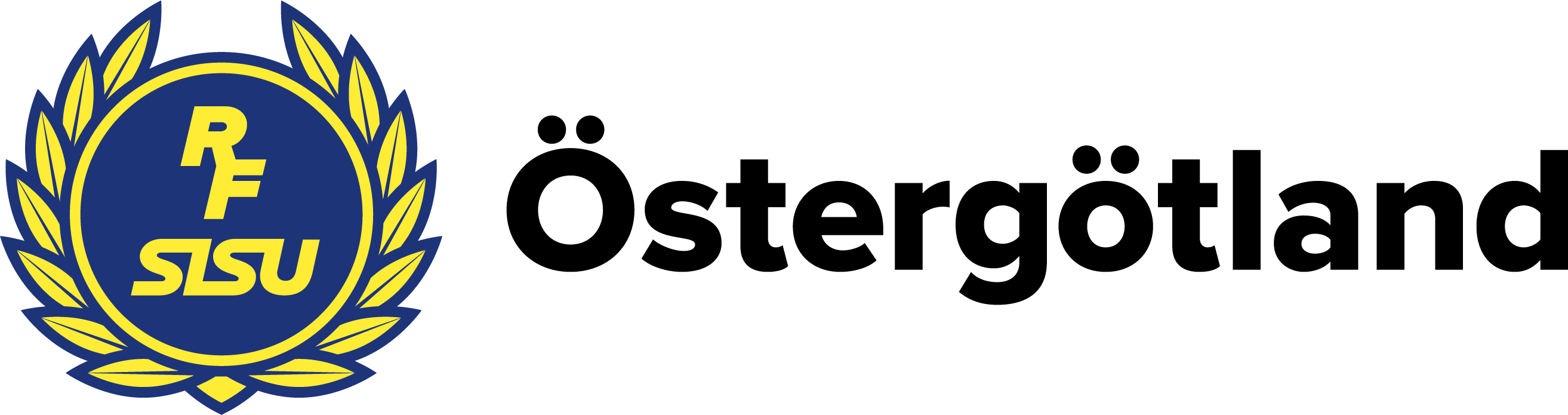 …rent spel
Våra ungdomar och ledare föregår som goda exempel både i normal träningsverksamhet och när vi är ute på matcher och turneringar genom att alltid först och främst tänka på rent spel. Det är ok att vara tuff men du ber om ursäkt om du råkar skada eller göra någon illa.

Vi (spelare, ledare och föräldrar) klagar aldrig på domare och visar ett gott uppförande gentemot våra motståndare.

Vi har alltid ett vårdat språk.

Rent spel för oss innebär att vi är schyssta med varandra och goda förebilder som kompisar och vänner.
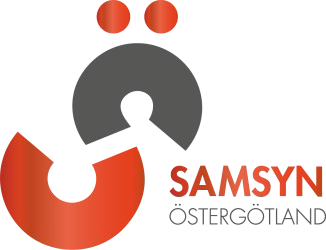 Bakgrund:
 
Barn och ungdomsidrott ska bedrivas utifrån barnens och ungdomarnas perspektiv. Utgångspunkten är idrottens värdegrund och dess riktlinjer för barn och ungdomsidrotten. Vi ska alltid sätta barnen och ungdomarna i centrum och arbeta för att de inte tvingas välja en idrott i tidig ålder.
 
Vi har uppmärksammat att det finns föreningar som kan ha problem att få ihop lag. Ledare och föräldrar beskriver hur idrotterna konkurrerar om spelare i tidig ålder. Rädslan över att tappa träning och komma efter kan sätta en sådan press på barnen och ungdomarna att de har svårt att välja och därför slutar i en av idrotterna eller i värsta fall båda. Detta är beklagligt då det finns forskning som visar på att en allsidig och varierande träning minskar skaderisken och barnen/ungdomarna ges dessutom möjlighet att utvecklas i flera idrotter samtidigt.
 
Det är ingen som vinner på det arbetssättet i längden.
 
Vi har ett gemensamt ansvar för att barn och ungdomar upp till 15 år ska kunna hålla på med fler idrotter samtidigt. Vi ska i största möjligaste mån organisera våra aktiviteter så att barn inte tvingas att välja aktivitet. Därför har vi i Östergötlands Fotbollförbund, Östergötlands Innebandyförbund, Östergötlands Ishockeyförbund, Mellansvenska Handbollförbundet, Bandyförbundet Distrikt Mellansverige, Östergötlands Skidförbund och Östsvenska Basketdistriktförbundet kommit överens om att följa dessa riktlinjer.
 
Högsäsonger
 
Fotboll	april – september (vecka 39)
Futsal	oktober – mars
Innebandy oktober – mars
Ishockey	oktober – mars
Handboll	oktober – mars
Bandy	november – mars
Skidor	november – mars
Basket	oktober – mars
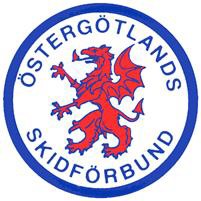 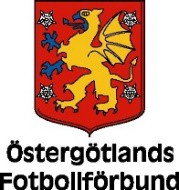 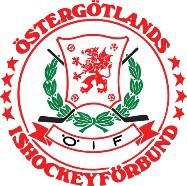 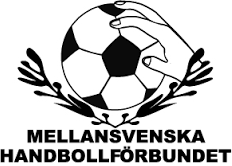 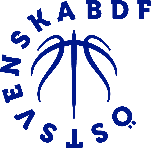 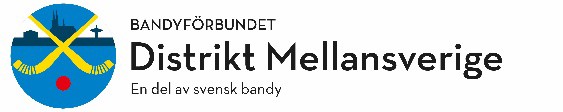 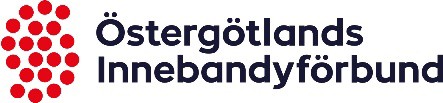 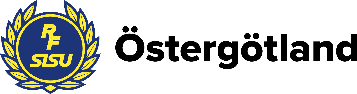 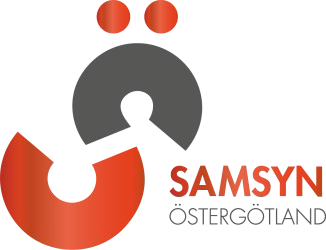 Riktlinjer
 
Spelaren fullföljer sin säsong.

Träning i idrotter med samma säsong är likvärdiga.

Respektive idrott kan erbjuda träningar året runt för de som bara väljer att utöva en idrott.

Vid cuper och träningar som anordnas när min idrott har lågsäsong och krockar med idrott i högsäsong arbetar vi utefter att:
Cuper – högsäsongsidrotten har förtur. Vi tar hänsyn till att ungdomarna kan utöva flera idrotter och kommunicerar planeringen med de andra idrotternas ledare.
Träningar – ledarna har kännedom om vilka barn och ungdomar som utövar flera idrotter och visar tydligt att det är helt OK att träna högsäsongsidrotten när det krockar.
Träning i annan idrott måste accepteras som likvärdig träning inför cup upp till och med 15 år.
 
Respektive förbund ska informera SAMSYNS riktlinjer på samtliga träffar med styrelser, aktiva ledare, föräldrar och aktiva och se till att föreningarna har god kännedom om SAMSYN.

SAMSYN i Östergötland är i linje med Idrotten Vill och Idrottens Värdegrund.

För att underlätta starten av sommar- och vinteridrott bör det finnas ett mellanrum i april och oktober. Därför ska respektive förbund verka för att börja sitt seriespel upp till 15 års ålder så sent som möjligt.

Om SAMSYNS riktlinjer inte efterföljs kan styrgruppen besluta om konsekvenser för föreningen genom att exempelvis inte bevilja idrottsmedel som distriktet förfogar över.
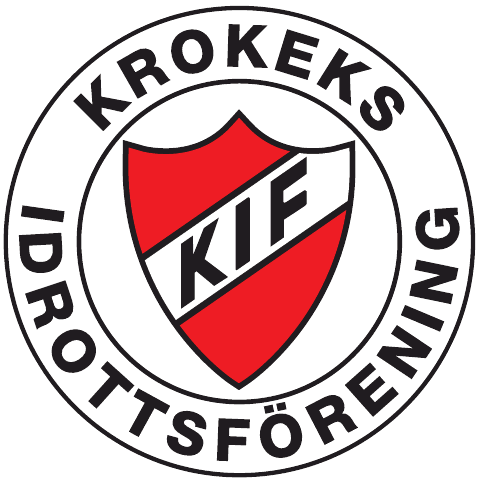 Rödvita trådenKrokeks IFSpelarutbildningsplan
Spelets skeenden
OMSTÄLLNING
ANFALLSSPEL
FÖRSVARSSPEL
Speluppbyggnad
Kontring
Återerövring av boll
Förhindra speluppbyggnad
Komma till avslut och göra mål
Förhindra och 
rädda avslut
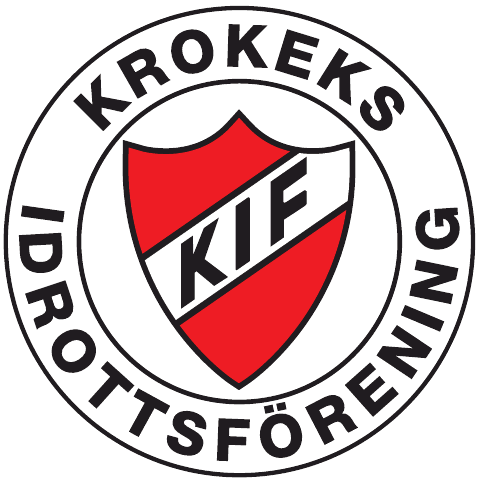 5-6 år  Aktiv start 3-3Mål
Aktivera barnen, väcka och stimulera deras intresse för idrott och bollspel genom lek med och utan boll samt ge dem en allsidig motorisk träning
Lära barnen att ta hänsyn till varandra samt att respektera Krokeks IF värdegrundsbeteenden
Rekrytera spelare och ledare till Krokeks ungdomsverksamhet
Skapa intresse för Krokeks IF
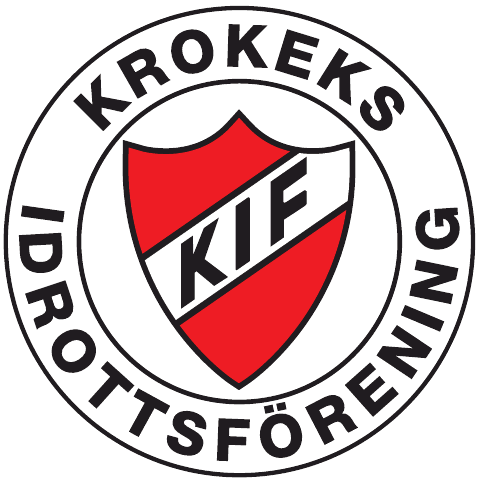 5-6 år Aktiv start 3-3Riktlinjer
Träning 2-4 gånger i månaden under utomhussäsongen
Högst tre spelare i varje lag
Betoning på lek
Disney Playmakers för tjejer
Arbeta med häftet Fotbollsglädje – Finns på Kansliet
Spelform 3-3
OMSTÄLLNING
ANFALLSSPEL
FÖRSVARSSPEL
Speluppbyggnad
Kontring
Återerövring av boll
Förhindra speluppbyggnad
Komma till avslut och göra mål
Förhindra och 
rädda avslut
Anfallsspel 3v3
ANFALLSSPEL
Passera motståndaren med bollen
Komma till avslut och göra mål
Anfallsspel - färdigheter
Laget
Spelaren
Driva
Skjuta 
Vända
Målvakten (extra färdigheter)
Försvarsspel 3v3
FÖRSVARSSPEL
Ta bollen
Förhindra och 
rädda avslut
Försvarsspel – färdigheter 3v3
Laget
Spelaren
Bryta
Målvakten (extra färdigheter)
Spelform 3-3
Fotbollsfys
Koordinationsövningar med boll, stafetter och hinderbanor.
Rulla, kasta och fånga bollen.
 
			
Fotbollspsykologi/Beteenden
Långsiktig utveckling, ex att en spelare väljer en aktivitet på träning som hon/han tycker är rolig.
Göra nästa aktion, ex att spelare tar tillbaka bollen när hon/han tappat den. 
Vara en schysst kompis, alla hälsar på alla innan träning
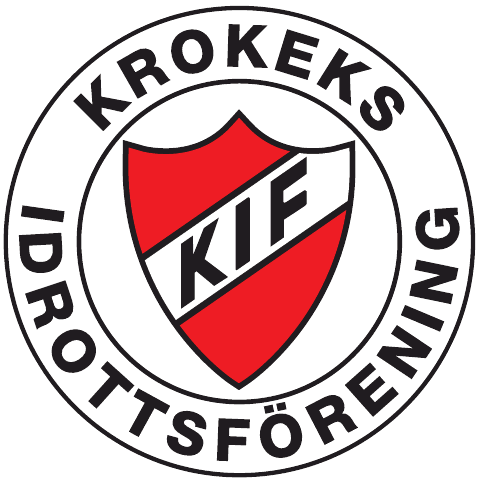 7-9 årFotbollsglädje 5-5Mål
Stimulera barnens intresse för fotboll genom en lekfull träning och lära dem grundläggande fotbollsteknik
Lära barnen att ta hänsyn till varandra samt att respektera Krokeks IF värdegrundsbeteenden
Respekt i fotboll bör gås igenom med barnen och föräldrarna
Betona vikten av samsyn med andra idrotter
Genomföra samarbete mellan årsgrupper tex låna upp eller ner spelare mellan lag. Träna ihop 1 gång per år
Arbeta med grunderna för att lyckas med fotboll på lång sikt - koordination och motorik
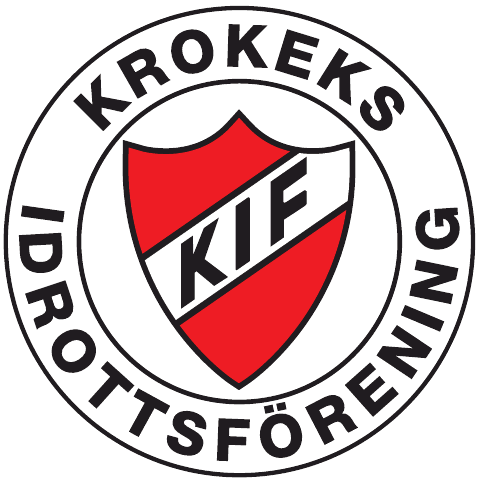 7-9 årFotbollsglädje 5-5Riktlinjer
Träning en till två gånger i veckan under utomhussäsongen
Teknik- och spelövningar. Högst fyra spelare i varje grupp/lag
Betoning på lek och teknik
Deltaga i sammandrag och seriespel
Spelform 5-5
OMSTÄLLNING
ANFALLSSPEL
FÖRSVARSSPEL
Speluppbyggnad
Kontring
Återerövring av boll
Förhindra speluppbyggnad
Komma till avslut och göra mål
Förhindra och 
rädda avslut
Anfallsspel 5v5
ANFALLSSPEL
Passera motståndaren med bollen
Komma till avslut och göra mål
Anfallsspel – färdigheter 5v5
Laget
Spelbarhet
Spelaren
Driva
Skjuta 
Vända
Passa
Ta emot bollen
Utmana, dribbla, finta
Målvakten (extra färdigheter)
Rulla bollen
Kasta bollen
Försvarsspel 5v5
FÖRSVARSSPEL
Ta bollen
Förhindra och 
rädda avslut
Försvarsspel - färdigheter
Laget
Spelaren
Bryta
Pressa
Målvakten (extra färdigheter)
Fånga
Kasta sig
Spelform 5-5
Fotbollsfys
Koordinationsövningar med boll, stafetter och hinderbanor.
   
Fotbollspsykologi/Beteenden
Långsiktig utveckling, ex spelaren väljer en egen lösning i en övning (exempelvis skott med höger eller vänster fot). Låt övningarna gå lite dåligt i början och vänta in spelarnas egna lösningar och beröm det du vill se mer av. Jobba med näst bästa fot
Göra nästa aktion, ex att spelaren vågar utmana igen när hon/han har tappat bollen. Ledaren hjälper till att skapa en miljö där man får misslyckas genom att prata om nästa aktion. Tänk på övningsdesignen, uppfyller designen syftet med övningen. Uppmuntra försök och ansträngning
Göra lagkamrater bättre, t.ex  att en spelare säger ”bra kämpat” och ”försök igen” till sina lagkamrater. Alla hälsar på alla innan träning
Hur tränar vi?
8-9 år 1-2 träningar per vecka
Extra träningar med årskullen över eller under
Fokus på individuella egenskaper enligt färdigheterna i anfall och försvarsspel ovan.
Målbild att uppnå minst 400 bollkontakter under första delen av träningen.
Arbeta med koordinationsövningar som tex FIFA kids
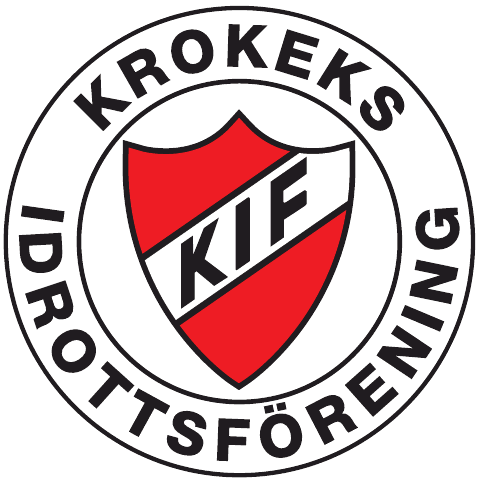 10-12 årLära för att träna 7-7Mål
Bedriva en lekfull träning samt fortsätta att stimulera och utveckla spelarnas fotbollsteknik och spelförståelse i anfallsspel
Lära barnen att ta hänsyn till varandra samt att respektera Krokeks IF värdegrundsbeteenden
Betona vikten av samsyn med andra idrotter
Genomföra samarbete mellan årsgrupper tex låna upp eller ner spelare mellan lag. Träna ihop 1 gång per år
Mer fokus på skadeförebyggande träning
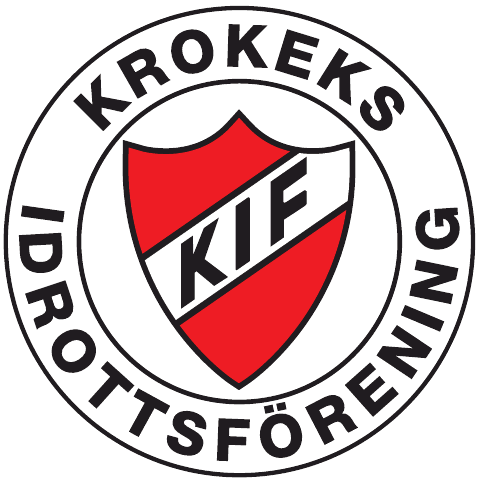 10-12 årLära för att träna 7-7Riktlinjer
Träning två gånger i veckan under utomhussäsongen
Teknik- och spelövningar. Högst fem spelare i varje grupp/lag
Betoning på lek, teknik och anfallsspel
Deltaga i ÖFF:s 7-7 serier
Respekt i fotboll bör gås igenom med spelare och föräldrar
Erbjudas att bli föreningsdomare från 12 år
Alla spelare går domarkurs vid 12 år
Spelform 7-7
OMSTÄLLNING
ANFALLSSPEL
FÖRSVARSSPEL
Speluppbyggnad
Kontring
Återerövring av boll
Förhindra speluppbyggnad
Komma till avslut och göra mål
Förhindra och 
rädda avslut
Anfallsspel
ANFALLSSPEL
Passera motståndare med bollen
Speluppbyggnad
Kontring
Speldjup framåt och bakåt
Uppfylla grundförutsättningarna* i anfallsspelet
Komma till avslut och göra mål
De flesta avsluten i straffområdet
Anfallsspel - färdigheter
Laget
Spelbarhet*
Spelavstånd* 
Spelbredd* 
Speldjup*
Uppspel
Uppflyttning
Djupledsspel
Väggspel
Spelvändning
Spelaren
Driva
Skjuta 
Vända
Passa
Ta emot bollen
Utmana, dribbla, finta
Målvakten (extra färdigheter)
Rulla bollen
Kasta bollen
Försvarsspel
FÖRSVARSSPEL
Ta bollen
Återerövring av boll
Förhindra speluppbyggnad
Samla laget i lagdelar
Snabbt pressa bollhållare
Förhindra och 
rädda avslut
Förhindra avslut i straffområdet
Försvarsspel - färdigheter
Laget
Försvarssida
Täckning
Nedflyttning
Uppflyttning
Spelaren
Bryta
Pressa
Markera
Tackla
Målvakten (extra färdigheter)
Fånga
Palming
Kasta sig
Bryta djupledspassning
Spelform 7-7
Fotbollsfys
Koordinationsövningar med och utan boll, stafetter och hinderbanor.
Parövningar och övningar med egna kroppen som belastning.
Tex FIFA Kids eller Swipe
      

 Fotbollspsykologi/Beteenden
Långsiktig utveckling, spelaren reflekterar över vad han/hon lärt sig i samband med match/träning. 
Göra nästa aktion, ex att spelaren fortsätter att vara spelbar, även i motgång. Ledaren hjälper till att skapa en miljö där man får misslyckas, fokusera på nästa aktion. Beröm försöket
Hälsa på alla innan träning, gäller ledare och spelare. Göra lagkamrater bättre. t.ex  att en spelare säger ”bra kämpat” och ”försök igen” till sina lagkamrater. Jobba med att få spelarna att hjälpa varandra på planen genom att utföra aktioner som underlättar för min medspelare.
Hur tränar vi?
2 träningar per vecka
Extraträningar över eller under
Målbild att uppnå minst 500 bollkontakter under första delen av träningen.
Arbeta med koordinationsövningar och fotbollssnabbhet FIFA+ eller Knäkontroll+
Planera träningarna utifrån teman som följer med till matcherna. 
Övningsförslag finns på Fotbollsportalen (SvFF) eller Ledarportalen (ÖFF)
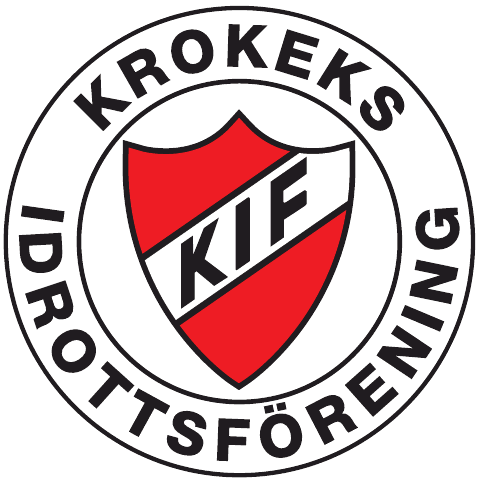 13-14 årTräna för att lära 9-9Mål
Bedriva en variationsrik och rolig träning samt stimulera och utveckla spelarnas fotbollskunnande
Fortsätta arbetet med hänsyn till varandra och gruppdynamik samt respektera spelets och lagets regler
Stimulera föräldrarna till ett fortsatt aktivt stöd för verksamheten
Betona samsyn med andra idrotter
Genomföra samarbete mellan årsgrupperna
Mer fokus på skadeförebyggande träning
Ge spelarna grundläggande taktiska kunskaper genom teori
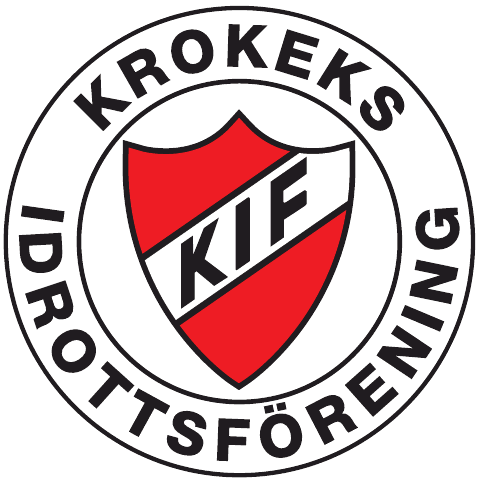 13-14 årTräna för att lära 9-9Riktlinjer
Träning två gånger i veckan – för den som önskar mer träning bör detta erbjudas med annat lag i föreningen
Teknik- och spelövningar
Betoning på lek, teknik, anfallsspel och försvarsspel
Deltaga i ÖFF:s 9-9 serier
Respekt i fotboll för spelare och föräldrar
Erbjudas att bli föreningsdomare
Spelform 9-9
OMSTÄLLNING
ANFALLSSPEL
FÖRSVARSSPEL
Speluppbyggnad
Kontring
Återerövring av boll
Förhindra speluppbyggnad
Komma till avslut och göra mål
Förhindra och 
rädda avslut
Anfallsspel
ANFALLSSPEL
Passera motståndare med bollen
Speluppbyggnad
Kontring
Uppfylla grundförutsättningarna* Spelbarhet i alla spelytor
Snabbt speldjup framåt och bakåt
Snabbt spelbar i spelyta 2 och 3
Komma till avslut och göra mål
De flesta avsluten i straffområdet
Returer
Anfallsspel - färdigheter
Laget
Spelbarhet*
Spelavstånd* 
Spelbredd* 
Speldjup*
Uppspel
Uppflyttning
Djupledsspel
Väggspel
Spelvändning
Avledande rörelse
Överlappning
Spelaren
Driva
Skjuta 
Vända
Passa
Ta emot bollen
Utmana, dribbla, finta
Nicka
Målvakten (extra färdigheter)
Rulla bollen
Kasta bollen
Utspark
Omställning till försvarsspel
FÖRSVARSSPEL
Ta bollen
Återerövring av boll
Förhindra speluppbyggnad
Snabbt pressa bollhållare
Snabbt förhindra passningsalternativ
Samla laget i lagdelar
Förhindra spel genom lagdelarna
Förhindra och 
rädda avslut
Förhindra avslut i straffområdet
Returer
Försvarsspel - färdigheter
Laget
Försvarssida
Täckning
Nedflyttning
Uppflyttning
Överflyttning
Centrering
Understöd
Spelaren
Bryta
Pressa
Markera
Tackla
Nicka
Blockera
Målvakten (extra färdigheter)
Fånga
Palming
Kasta sig
Bryta djupledspassning
Boxa
Upphopp (fånga, boxa)
Spelformen 9-9
Fotbollsfys
Koordinationsövningar med och utan boll, stafetter och hinderbanor.
Parövningar och övningar med egna kroppen som belastning.
Löpningar med hastighets och riktningsförändringar.
FIFA +
Fotbollspsykologi/Beteenden
Långsiktig utveckling, t.ex. att en spelare sätter upp mål inför träning och match och utvärderar. Ledare skapar en bra kontakt med spelare i laget genom att intressera sig mer för personen bakom spelaren.
Göra nästa aktion, t.ex. att en spelare går in i en nickduell även om han/hon förlorat en nickduell tidigare. Ledaren hjälper till att skapa en miljö där man får misslyckas, fokusera på nästa aktion. Beröm försöket, inte resultatet
Göra lagkamrater bättre. t.ex.  att en spelare visar positiva gester mot lagkamrater. Alla hälsar på alla innan träning.
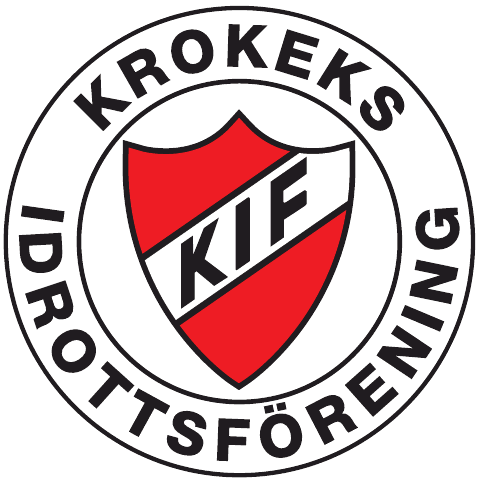 15 år och uppåtTräna för att prestera 11-11Mål
Bedriva variationsrik och rolig träning för att stimulera spelarnas utveckling och fotbollskunnande
Fortsätta arbetet med hänsyn till varandra och gruppdynamik samt respekt för spelets och lagets regler
Stimulera föräldrarna till ett fortsatt aktivt stöd för verksamheten
Betona samsyn med andra idrotter
Genomföra samarbete över åldersklasserna
Jobba med “värderad riktning” och dokumentet pilmodellen
Teoretiska pass - inriktning på olika arbetssätt i försvar och anfallsspel
Ha kunskap om A lagets arbetssätt
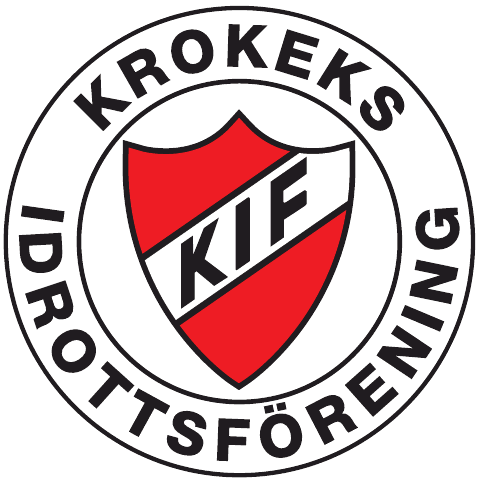 15 år och uppåtTräna för att prestera 11-11Riktlinjer
Träning två-tre gånger i veckan – för den som önskar mer träning bör detta erbjudas med annat lag inom föreningen
Teknik och spelövningar. Högst sju spelare i varje grupp/lag
Betoning på lek, teknik, anfallsspel och försvarsspel
Deltaga i ÖFF:s 11-11 serier samt DM eller östgötacup (om lagen själva vill)
Respekt i fotboll för spelare och föräldrar
Spelform 11-11
OMSTÄLLNING
ANFALLSSPEL
FÖRSVARSSPEL
Speluppbyggnad
Kontring
Återerövring av boll
Förhindra speluppbyggnad
Komma till avslut och göra mål
Förhindra och 
rädda avslut
Anfallsspel
ANFALLSSPEL
Passera motståndare med bollen
Speluppbyggnad
Kontring
Uppfylla grundförutsättningarna* Spelbarhet i alla spelytor
Spelbarhet i alla korridorer
Snabbt speldjup framåt och bakåt
Snabbt spelbar i spelyta 2 och 3
Snabbt spelbarhet i alla korridorer
Komma till avslut och göra mål
De flesta avsluten i straffområdet
Returer
Löpningar i straffområdet
Anfallsspel - färdigheter
Målvakten (extra färdigheter)
Rulla bollen
Kasta bollen
Utspark
Laget
Spelbarhet*
Spelavstånd* 
Spelbredd* 
Speldjup*
Uppspel
Uppflyttning
Djupledsspel
Väggspel
Spelvändning
Avledande rörelse
Överlappning
Motrörelse
Korslöpning
Spelaren
Driva
Skjuta 
Vända
Passa
Ta emot bollen
Utmana, dribbla, finta
Nicka
Försvarsspel
FÖRSVARSSPEL
Ta bollen
Förhindra speluppbyggnad
Återerövring av boll
Samla laget i lagdelar
Förhindra spel genom lagdelarna
Samla laget i de 3 korridorerna närmast bollen
Snabbt pressa bollhållare
Snabbt förhindra passningsalternativ
Snabbt förhindra spel framför och bakom backlinjen
Förhindra och 
rädda avslut
Förhindra avslut i straffområdet
Returer
Försvara ytor i straffområdet
Försvarsspel - färdigheter
Laget
Försvarssida
Täckning
Nedflyttning
Uppflyttning
Överflyttning
Centrering
Understöd
Spelaren
Bryta
Pressa
Markera
Tackla
Nicka
Blockera
Målvakten (extra färdigheter)
Fånga
Palming
Kasta sig
Bryta djupledspassning
Boxa
Upphopp (fånga, boxa)
Spelform 11-11
Fotbollsfys
Koordinationsövningar med och utan boll, stafetter och hinderbanor.
Parövningar och övningar med egna kroppen som belastning, motståndsband och fria vikter.
Löpningar med hastighets och riktningsförändringar, accelerationer och inbromsningar.
FIFA + 
Fotbollspsykologi/Beteenden
Långsiktig utveckling, t.ex. att en spelare planerar och  prioriterar mellan fotboll, andra idrotter, skola och fritid. Ledare skapar en bra kontakt med spelare i laget genom att intressera sig mer för personen bakom spelaren.
Göra nästa aktion, t.ex. att en spela enligt lagets arbetssätt även i motgång. Jobba med “värderad riktning”.
Göra lagkamrater bättre. t.ex. att spelarna diskuterar med varandra på planen om hur de kan lösa olika situationer. Ledare bidrar till att skapa diskussioner under samlingar, ställa öppna frågor.